Healthy People 2020Progress Review
Healthy People 2020 Progress Review: Improving Health Outcomes through Inclusion and Participation
August 11, 2016
Karen B. DeSalvo, MD, MPH, MSc Acting Assistant Secretary for HealthU.S. Department of Health and Human Services
Progress Review Agenda and Presenters
Chair 
Karen B. DeSalvo, MD, MPH, MSc, Acting Assistant Secretary for Health, U.S. Department of Health and Human Services
 Presentations 
Charles Rothwell, MBA, MS, Director, National Center for Health Statistics
Alison Cernich, PhD, Director, National Center for Medical Rehabilitation Research, NICHD, NIH 
John Tschida, MPP, Director, National Institute on Disability, Independent Living, and Rehabilitation Research, ACL 
Georgina Peacock, MD, MPH, FAAP, Director, Division of Human Development and Disabilities, National Center on Birth Defects and Developmental Disabilities, CDC
Jennifer Madans, PhD, Associate Director for Science, National Center for Health Statistics
Community Highlight 
Meg Traci, PhD, Project Director, Assistant Research Professor,    The Montana Disability and Health Program
Healthy People at the Forefront of Public Health
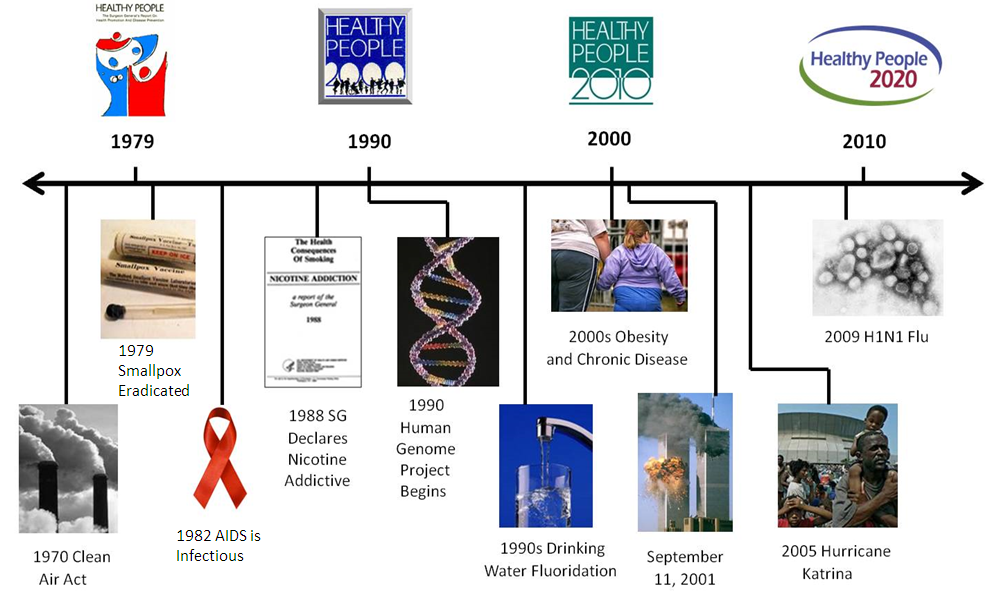 Evolution of Healthy People
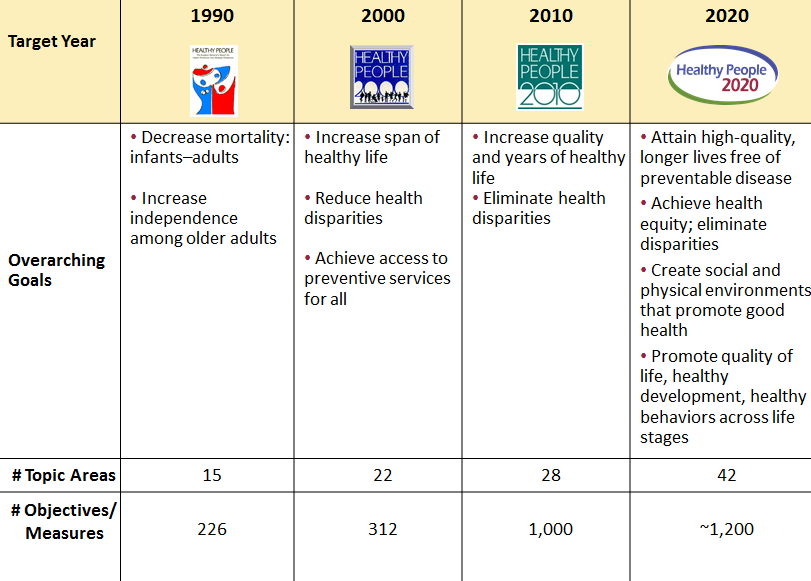 Disability and Health:People with Disabilities
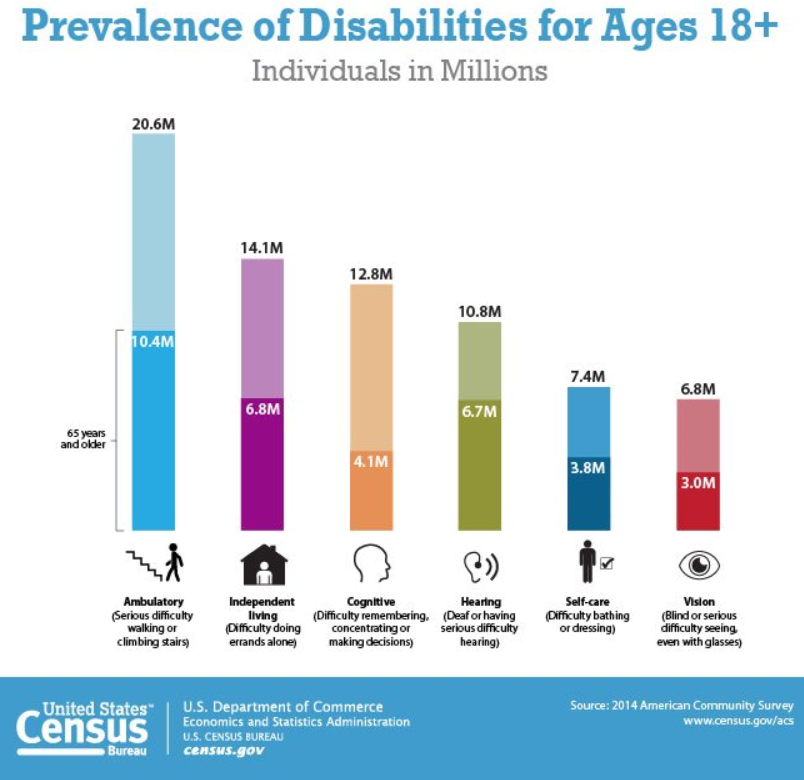 7
Impact: Poor health among people with disabilities
Less likely to receive recommended preventive health care services, such as routine teeth cleanings and cancer screenings
At a high risk for poor health outcomes such as obesity, hypertension, falls-related injuries, and mood disorders such as depression
More likely to engage in unhealthy behaviors that put their health at risk, such as cigarette smoking and inadequate physical activity
8
Actions Impacting Disability and Health
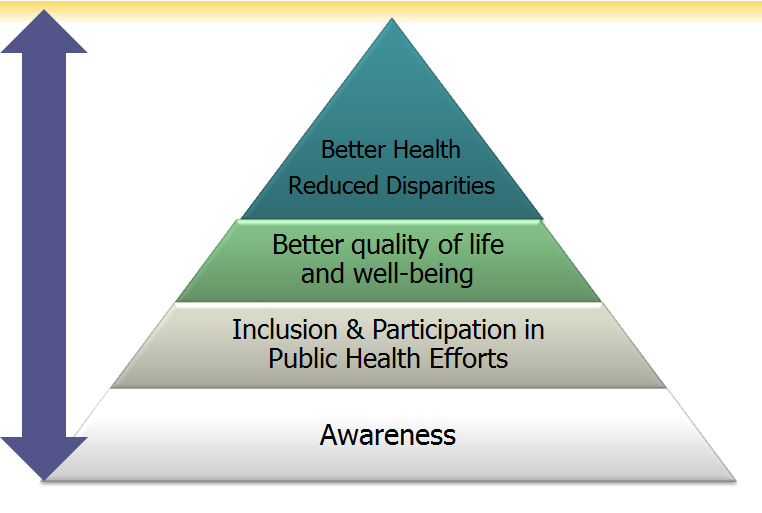 9
Heath-Related Quality of Life and Well-Being
Multi-dimensional and includes domains that relate to physical, mental, emotional, and social functioning. 
Beyond direct measures of population health such as life expectancy and causes of death, and focuses on impact of health status on quality of life. 
Well-being – positive aspects of a person’s life
Positive emotions
Life satisfaction
SOURCES: https://www.healthypeople.gov/2020/topics-objectives/topic/health-related-quality-of-life-well-being
10
Charles Rothwell, MBA, MSDirector, National Center for Health StatisticsCenters for Disease Control and Prevention
Presentation Overview
Tracking the Nation’s Progress 

Disability and Health  

Health-Related Quality of Life and Well-Being
12
Tracking the Nation’s Progress
21 HP2020 Measurable Disability and Health Objectives:








2 HP2020 Measurable Health-Related Quality of Life and Well-Being Objectives:
NOTES: Measurable objectives are defined as having at least one data point currently available and anticipated additional data points throughout the decade to track the progress.
13
Presentation Overview
Tracking the Nation’s Progress 
Disability and Health  
Data Systems and Health Promotion Programs
Barriers to Primary Care 
Education Systems
Unemployment
Serious Psychological Distress
Health-Related Quality of Life and Well-Being
14
Operational Definition –Adults with Disabilities
American Community Survey Disability Questions:
Is this person deaf or does he/she have serious difficulty hearing?
Is this person blind or does he/she have serious difficulty seeing even when wearing glasses?
Because of a physical, mental, or emotional condition, does this person have serious difficulty concentrating, remembering, or making decisions?
Does this person have serious difficulty walking or climbing stairs?
Does this person have difficulty dressing or bathing?
Because of a physical, mental, or emotional condition, does this person have difficulty doing errands alone such as visiting a doctor’s office or shopping?
NOTES: The American Community Survey (ACS), Census Bureau uses this set of six questions to identify adults with disabilities. A response of “yes” to any of the questions indicates that the person has a disability.
15
Population-based Data Systems with American Community Survey Disability Questions
Number of Data Systems
Target Met
NOTES: Data are for the number of Healthy People 2020 population-based data systems that include in their core the American Community Survey set of six questions that identify adults with disabilities.
Obj. DH-1
Increase desired
SOURCE: Periodic assessment of Healthy People data sources by staff of the National Center on Birth Defects and Developmental Disabilities, CDC.
16
Health Disparities by Disability Status
SOURCES: National Health Interview Survey (NHIS), CDC/NCHS;
Medical Expenditure Panel Survey (MEPS), AHRQ;
National Health and Nutrition Examination Survey (NHANES), CDC/NCHS.
Objs. C-17, OH-7, PA-2.4, NWS-8 , TU-1.1
17
State Health Promotion Programs for Persons with Disabilities
Number of health departments
Target Met
HP2020 Target: 18
NOTES: Data are for the number of state and the District of Columbia health departments that have at least one health promotion program aimed at improving the health and well-being of persons with disabilities.
Obj. DH-2.1
Increase desired
SOURCE: Periodic assessment by staff of the National Center on Birth Defects and Developmental Disabilities, CDC.
18
Barriers to Primary Care, Adults with Disabilities
Percent
2009
2015
Decrease desired
HP2020 Target: 44.6%
NOTES: I = 95% confidence interval. Data are for adults aged 18 years and older with disabilities who experienced delays in receiving primary and periodic preventive care due to specific barriers. Educational attainment data are for adults 25 years and over. Respondents were asked to select one or more races. The categories black and white include persons who reported only one racial group and exclude persons of Hispanic origin. Persons of Hispanic origin may be of any race. Data are age-adjusted to the 2000 standard population. 
SOURCE: National Health Interview Survey (NHIS), CDC/NCHS.
19
Obj. DH-4
Early Intervention Services, Children with Disabilities
Percent
Target Met
HP2020 Target: 95.0%
)0
NOTES: Data are for children aged 2 years and under with disabilities, who received early intervention services in home or community-based settings.
Obj. DH-20
Increase desired
20
SOURCE:  Individuals with Disabilities Education Act data (IDEA data), ED/OSERS.
Regular Education Programs, Children and Youth with Disabilities
Percent
Increase desired
HP2020 Target: 73.8%
0
NOTES: Data are for students aged 6 to 21 years with disabilities who spent at least 80% of the day in regular classrooms. Data are for school years.
Obj. DH-14
21
SOURCE:  Individuals with Disabilities Education Act data (IDEA data), ED/OSERS.
Unemployment, Adults with Disabilities
Percent
The
2014
2009
Target Met
HP2020 Target: 14.0%
Education
NOTES: I = 95% confidence interval. Data are for persons aged 16 to 64 years with disabilities who want a job, are available to work, and are actively looking for work. Educational attainment data are for adults 25 to 64 years. Respondents were asked to select one or more races. The categories black and white include persons who reported only one racial group and exclude persons of Hispanic origin. Persons of Hispanic origin may be of any race. Data are age-adjusted to the 2000 standard population. 
SOURCE: Current Population Survey (CPS), Census and DOL/BLS.
Obj. DH-15
Decrease desired
22
Serious Psychological Distress,Adults with Disabilities
Percent
2015
2010
Decrease desired
HP2020 Target: 13.0%
Age (years)
NOTES: I = 95% confidence interval. Data are for adults aged 18 and older with disabilities who experienced serious psychological distress in the past 30 days. Respondents were asked to select one or more races. The categories black and white include persons who reported only one racial group and exclude persons of Hispanic origin. Persons of Hispanic origin may be of any race. Except for age specific estimates, data are age-adjusted to the 2000 standard population. 
SOURCE: National Health Interview Survey (NHIS), CDC/NCHS.
Obj. DH-18
23
Presentation Overview
Tracking the Nation’s Progress 
Disability and Health 
 Health-Related Quality of Life and Well-Being
Patient Reported Outcomes Measurement Information System (PROMIS)
Physical Health
Mental Health
24
PROMIS Measures of Physical Health
NOTES: PROMIS physical health measures use 4 NHIS questions on physical health, responses are combined and the data are divided in 2 categories: good or better physical health vs. fair or poor physical health. 
SOURCE: Hays RD, Bjorner J, Revicki RA, Spritzer KL, Cella D. Development of physical and mental health summary scores from the Patient Reported Outcomes Measurement Information System (PROMIS) global items. Quality of Life Research 2009;18(7):873–80. http://www.ncbi.nlm.nih.gov/pubmed/19543809.
25
PROMIS Measures of Mental Health
NOTES: PROMIS mental health measures use 4 NHIS questions on mental health, responses are combined and the data are divided in 2 categories: good or better mental health vs. fair or poor mental health. 
SOURCE: Hays RD, Bjorner J, Revicki RA, Spritzer KL, Cella D. Development of physical and mental health summary scores from the Patient Reported Outcomes Measurement Information System (PROMIS) global items. Quality of Life Research 2009;18(7):873–80. http://www.ncbi.nlm.nih.gov/pubmed/19543809.
26
Self-Reported Good or Better Healthby Disability Status, 2010
Percent
Without disability
With disability
HP2020 Target: 80.1%
HP2020 Target: 79.8%
Physical Health
Mental Health
NOTES:  I = 95% confidence interval. Data are for adults aged 18 and over who self-reported good or 
better physical or mental health in the past month (based on 8 PROMIS questions). Data are age 
adjusted to the 2000 standard population. 
SOURCE: National Health Interview Survey (NHIS), CDC/NCHS.
Objs. HRQOL/WB-1.1 & 1.2
27
Self-Reported Good or Better Physical and Mental Health, 2010
Increase desired
Physical
 health
Mental
 health
Percent
NOTES:    = 95% confidence interval. Data are for adults aged 18 and over who self-reported good or better physical or mental health in the past month (based on 8 PROMIS questions).
Objs. HRQOL/WB-1.1 & 1.2
I
28
SOURCE: National Health Interview Survey (NHIS), CDC/NCHS.
Self-Reported Good or Better Physical Health, 2010
HP2020 Target: 79.8%
Increase desired
Percent
NOTES:     = 95% confidence interval. Except for education, data are for adults aged 18 and over who self-reported good or better physical health in the past month. Respondents were asked to select one or more races. American Indian includes Alaska Native. The categories black and white exclude persons of Hispanic origin. Persons of Hispanic origin may be of any race. Data are age-adjusted to the 2000 standard population. Educational attainment data are for adults 25 years and over. 
SOURCE: National Health Interview Survey (NHIS), CDC/NCHS.
I
Obj. HRQOL/WB-1.1
29
Self-Reported Good or Better Mental Health, 2010
HP2020 Target: 80.1%
Increase desired
Percent
NOTES:     = 95% confidence interval. Except for education, data are for adults aged 18 and over who self-reported good or better mental health in the past month. Respondents were asked to select one or more races. American Indian includes Alaska Native. The categories black and white exclude persons of Hispanic origin. Persons of Hispanic origin may be of any race. Data are age-adjusted to the 2000 standard population. Educational attainment data are for adults 25 years and over. 
SOURCE: National Health Interview Survey (NHIS), CDC/NCHS.
I
Obj. HRQOL/WB-1.2
30
Key Takeaways: Disability and Health
Improvements in Inclusion and Participation:
The number of Healthy People 2020 population-based data systems that include ACS disability questions (n=13) has increased.
The number of states (n=19) with support for disability and health promotion programs has increased.
Use of early intervention services in community settings by  children aged 2 years and under with disabilities has increased.
There has been an increase in the proportion of students aged 6 to 21 years with disabilities who spent at least 80% of their day in regular education classrooms.
31
Key Takeaways: Disability and Health
Opportunities for Improvement:
Disparities persist in unemployment of adults with disabilities by race/ethnicity and educational attainment.
Barriers to primary care and serious psychological distress have shown little or no change.
So far in the decade, 7 out of 21 Healthy People 2020 Disability and Health objectives have reached the targets or are improving.
32
Key Takeaways: Health-Related Quality of Life and Well-Being
Overall, more than 75% of adults reported good or better physical and mental health.
The largest disparity in health-related quality of life was by disability status.
Fewer than 40% of adults with disabilities reported good or better physical health and 50% reported good or better mental health. 
Disparities in health-related quality of life exist by age, sex, race/ethnicity, and education.
33
Disability and Health Program Highlights Related to HP2020 Objectives
Disability and Health Programs
35
Alison Cernich, Ph.D., ABPP-Cn Director, National Center for Medical Rehabilitation Research, NICHD, NIH
National Center for Medical Rehabilitation Research
Mission
Enhance the health, productivity, independence, and quality-of-life of people with physical disabilities through basic, translational, and clinical research.
37
National Center for Medical Rehabilitation Research
Building Research Capacity
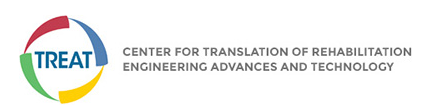 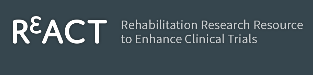 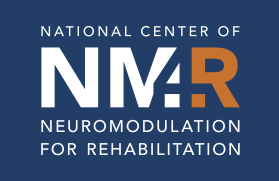 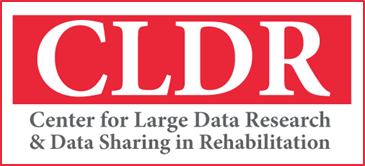 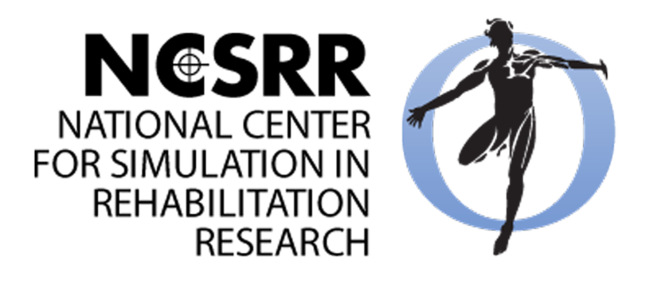 NCMRR-Supported Networks: NCMRR-Supported Networks
38
Translational Research onSocial Emotional Support
Impact of Social Network Structure on Stroke (K23HD074621)
Examine stroke recovery in relationship to the social structures in which patients are embedded, and the influence of those social elements on functional outcomes
Implement a novel social network intervention and will assess its ability to improve stroke recovery
Network video: Stroke Recovery Network Video
DH-17  Sufficient social and emotional support
39
Translational Research on Psychological Distress
Anger Self-Management in Post-Acute Traumatic Brain (R01HD061400)
Improving Anxiety-Management and Rehabilitation Outcomes in Critical Care (K23HD074621)
DH-18  Psychological distress
40
Translational Research onQuality of Life
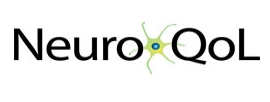 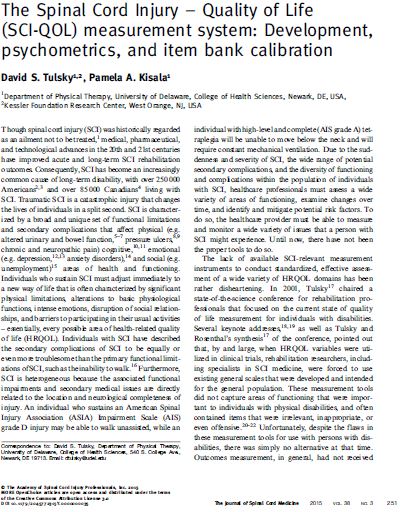 Quality of Life for SCI Clinical Trials: Development of the SCI-QOL (R01HD054569)
41
Mr. John TschidaDirector, National Institute on Disability, Independent Living, and Rehabilitation Research, Administration for Community Living
National Institute on Disability, Independent Living, and Rehabilitation Research
Mission
Generate new knowledge and promote its effective use to improve the abilities of people with disabilities to perform activities of their choice in the community, and 
Expand society’s capacity to provide full opportunities and accommodations for its citizens with disabilities.
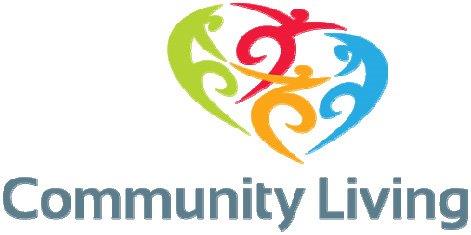 43
Independent Living
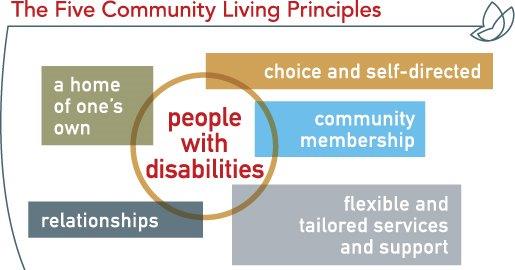 44
Applied Science – Centers for Independent Living Centers (CILs)
Core Services:  
1) Information and referral. 2) Peer counseling. 3) Independent living skills training. 
4) Individual and systems advocacy.5) Assist those transitioning from institutional settings 	to community living; those at risk of entering 	institutions; and youth transitioning into 	adulthood.
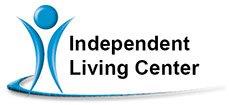 DH-13 Participation in community activities
45
Applied Science – Rehabilitation Research and Training Centers (RRTCs)
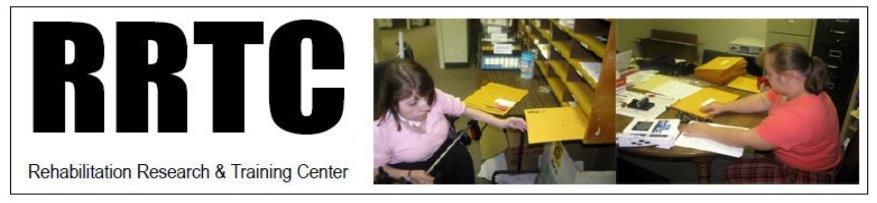 Conduct coordinated and integrated research to: 
Improve rehabilitation approaches and service delivery systems, 
Alleviate or stabilize disabling conditions, or
Promote maximum social and economic independence for persons with disabilities.
http://www.acl.gov/Programs/NIDILRR/Grant-Funding/Programs/rrtc/resources.aspx
46
Applied Science – HealthMattersTM
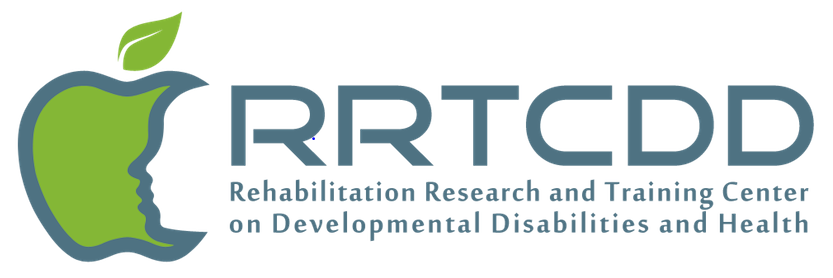 HealthMattersTM
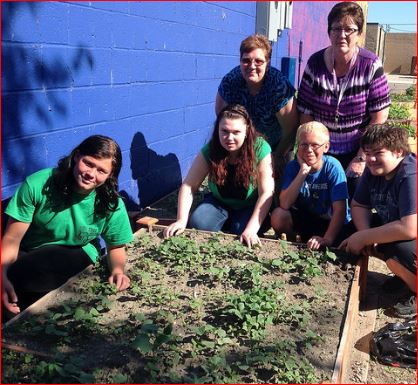 A community-based program to improve health of people with intellectual and developmental disabilities.
47
Applied Science –  Scale Up & Replication of HealthMattersTM
HealthMattersTM
SCALE-UP & Replication in four states:  
Alaska
Kentucky
Missouri
Illinois
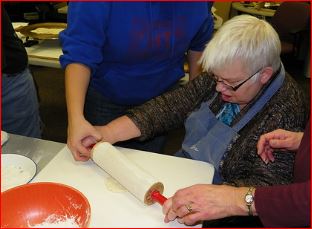 48
Georgina Peacock, MD, MPH, FAAPDirector, Division of Human Development and DisabilitiesNational Center on Birth Defects and Developmental DisabilitiesCenters for Disease Control and Prevention
National Center on Birth Defects and Developmental Disabilities
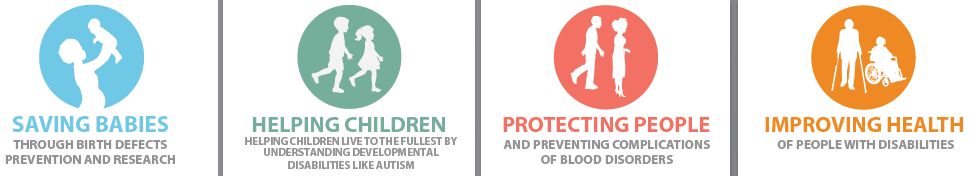 Mission
Promote the health of babies, children and adults and enhance the potential for full, productive living.
50
Population Science Health Promotion in States
19 state disability and health programs, 2016
VT
MT
MN
Michigan
OR
NH
MA
NY
MI
IA
OH
UT
MD
KS
MO
KY
AR
SC
AL
FL
DH-2.1 State Disability and Health Promotion Programs
51
Population Science Health Promotion in Primary Care
Removing Barriers to Primary Care
South Carolina assessed 150 primary care sites that had a patient load of >750,000.
Modifications were made at 1/3 of the sites: internal medicine, OB/GYN, pediatric, and dental care sites.
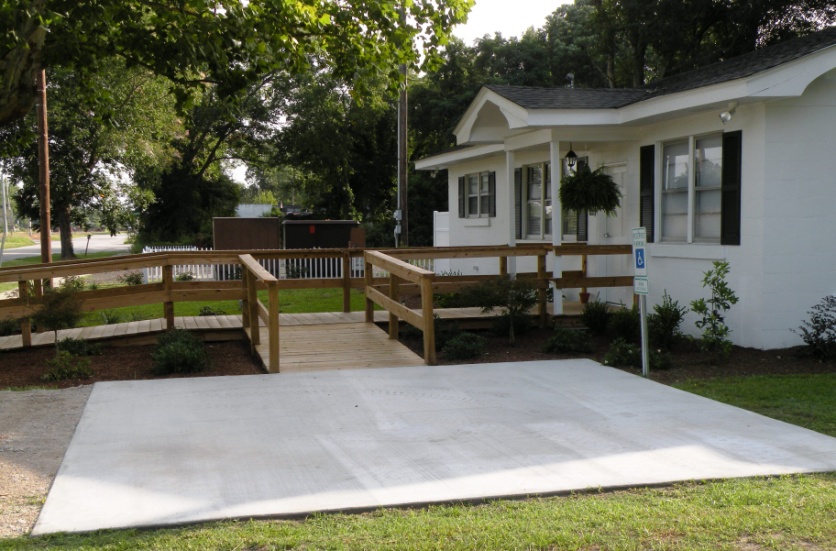 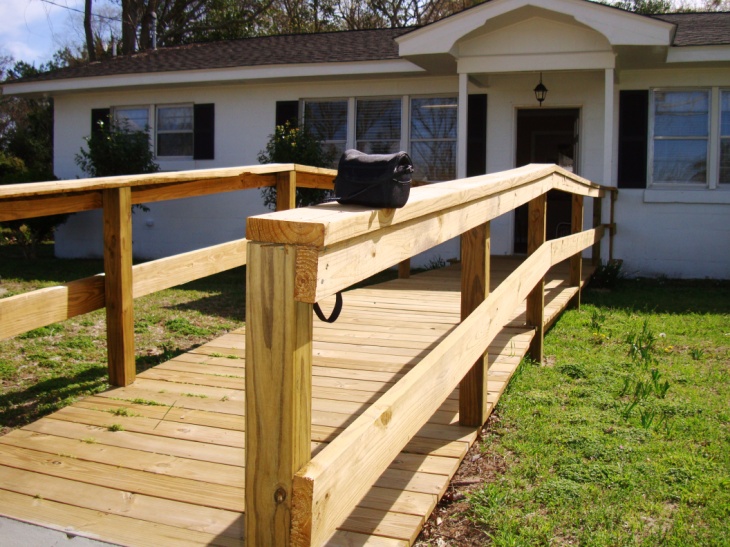 AFTER: Accessible parking with signage and easy slope to the ramp
BEFORE: No accessible parking
DH-4 Barriers to primary care
52
52
Population Science Health Promotion in Counties (Continued)
Outcomes:
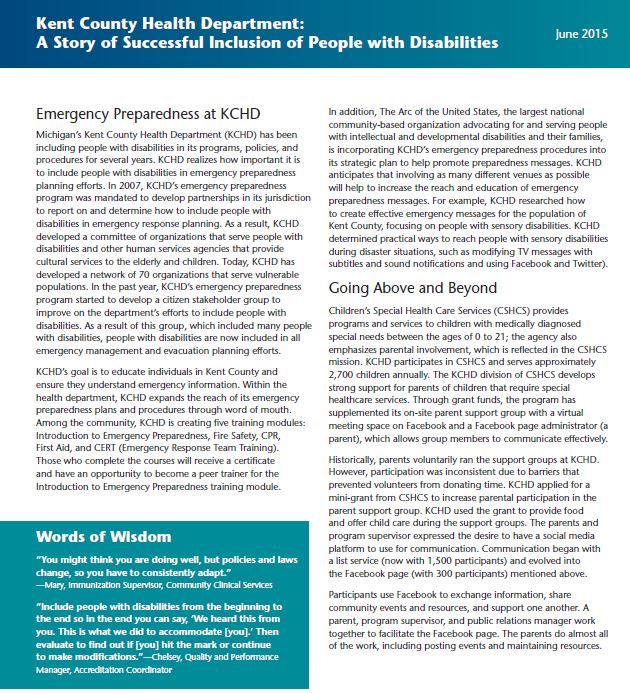 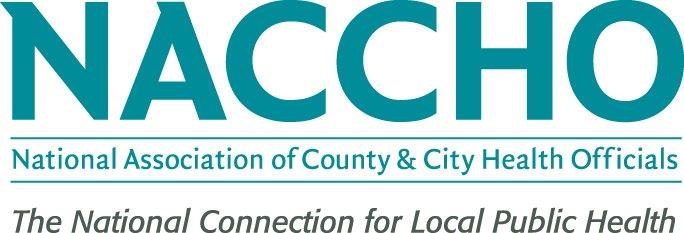 DH-13 Participation in community activities & PREP-11, 12, 13 Emergency Preparedness
Population Science Health Promotion in Counties
10 communities have partnered with 5 Disability and Health State Programs
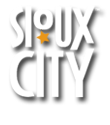 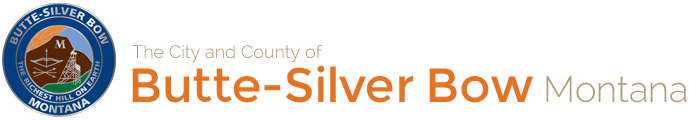 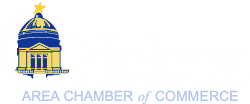 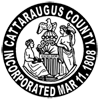 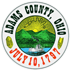 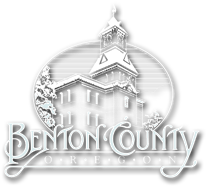 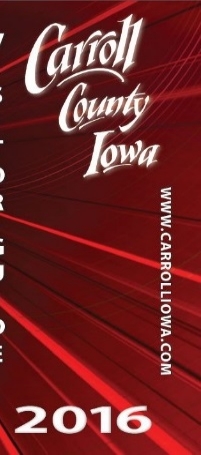 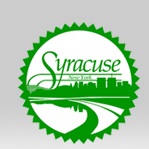 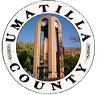 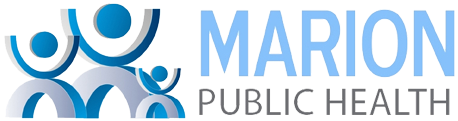 DH-8 Barriers to local health and wellness programs
DH-13 Participation in community activities
54
Population ScienceHealth Promotion in Communities
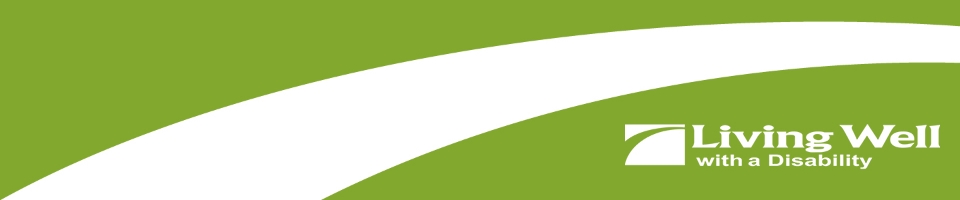 DH-4 Barriers to Primary Care; 
HRQOL/WB -1.1 Physical Health; HRQOL/WB-1.2 Mental Health
55
Actions Impacting Disability and Health
56
Disability and Health Topic Area Contact
For more information please contact:
Lisa Sinclair MPH and Michael H. Fox, Sc.D.Division of Human Development and DisabilityNational Center on Birth Defects and Developmental Disabilities, Centers for Disease Control and Prevention
Emails: lsinclair@cdc.gov or mhfox@cdc.gov
57
Healthy People 2020 Progress Review: Measurement Issues in Health, Disability and Related Concepts
August 11, 2016
Jennifer H. Madans, PhDAssociate Director of Science, National Center for Health StatisticsCenters for Disease Control and Prevention
The National Centerfor Health Statistics
Functions
Monitors the nation’s health by collecting, analyzing and disseminating health data;
Compares across time, populations, providers and geographic areas; 
Identifies health problems, risk factors, and disease patterns;
Informs actions and policies to improve the health of the American people;
Ensures comparability and reliability of health statistics, including consistency of statistical activities; and
Undertakes and supports activities to improve methods in the collection of health statistics.
60
61
NCHS Data Systems
National Vital Statistics System (NVSS)
National Health Interview Survey (NHIS)
National Immunization Survey
State and Local Area Integrated Telephone Survey
National Health and Nutrition Examination Survey (NHANES)
National Survey of Family Growth (NSFG)
National Health Care Surveys
Hospital Discharge Survey 
Ambulatory Care Survey
Hospital Ambulatory Care Survey
Nursing Home Survey
Home and Hospice Survey
Residential Care Survey
62
Monitoring ‘Health’:A Key Component of Healthy People
Healthy People
Provides a framework for monitoring achievement of health goals;
Incorporates a monitoring function;
Informs policy and programs;
Relies on a large number of specific objectives, with targets; and
Traditionally includes key overarching goals.
Challenge: How to construct overarching measures that encompass the full range of “health”
63
What is Health?
Multiple definitions of health
Traditionally medically-based objective definitions 
Focus on “pathologies” in body structure and/or function
Health as a social concept
Impact of body structure and/or function on a person’s ability to participate in society
64
Commonly Used“Objective” Measures
Medically defined health
Laboratory tests
Radiological tests
Physical exams
Performance measures
Medical records
65
Commonly Used“Subjective” Measures
Summary measures of health 
Self-reported health status (also used as proxy for objective measures)
Composite measures
Functioning/disability measures 
Functioning ‘within the skin’
Interaction with the environment
Impact of accommodation
66
What is Disability?
Multiple definitions of disability
Medically-based definitions 
Similar to medically-based definition of health
Focus on “pathologies” in body structure and/or function
Definitions based on limitations in core functional domains
Without accommodation (e.g., walking)
Definitions based on restrictions in participation
Similar to social concept of health
Incorporates accommodations, including environmental barriers and facilitators
67
The Challenges
Multiple definitions of the same terms
 Measurement challenges
 Interpretation challenges
 Policy development challenges
68
Healthy People Monitoring Efforts
Surgeon General’s Report 1979 & Healthy People 1990
Five indicator-specific targets, with goals mapped one-to-one to these specific indicators
Reflected the importance of enhancing life in each of the five major life stages
Monitored by mortality by age (under 1 year, 1-14 years, 15-24 years, and 25-64 years)
Fifth target, for the population 65 years of age and over, was a morbidity-based measure aimed at preserving independence and defined as difficulty in two or more activities of daily living.
69
Healthy People Monitoring Efforts
Healthy People 2000
Three guiding goals for the decade:
Increase the span of healthy life,
Reduce health disparities, and
Achieve access to preventive services.
Goal 1 measures
Life Expectancy at birth
Fair or poor self reported health status
Healthy Life Expectancy – years of healthy life (combination of self rated health and activity limitation)
70
Healthy People Monitoring Efforts
Healthy People 2010
Two guiding goals for the decade:
increase the quality and years of healthy life
eliminate health disparities
Three healthy life expectancy measures
	1. Expected years in good or better health,
	2. Expected years free from activity limitations, and 
	3. Expected years free of selected chronic diseases.
71
Healthy People Monitoring Efforts
Original plans for HP2020
Continue monitoring the 3 healthy life expectancy measures from HP2010
Expected years free of activity limitation
Expected years in good or better health
Expected years free of chronic conditions
Develop additional measures
Mental health
Health behaviors/determinants
72
Healthy People 2020
Focus on functioning as the key definition of health for policy development and evaluation 
Functioning is a critical aspect of health for the individual and the society
Functioning can be seen as the outcome of:
Determinants and risk factors
Disease states
Use of health care
Environmental barriers and facilitators
History of use in Healthy People
73
Functioning as a Key Definition of Health for Policy Development and Evaluation
Society can intervene to improve “health/functioning” in multiple places
Prevention of pathology
Curing the pathology
Reduce the impact of pathology
Rehabilitation at the person-level (e.g., assistive devices)
Modify the environment
74
Functioning as a Key Definition of Health for Policy Development and Evaluation
Policy objective – Minimize participation restrictions 
Monitoring function:
Measure level of participation and monitor change in participation
Measure level of functioning and change in functional abilities ‘within the skin’ and with accommodation
Relate to program and policy interventions
75
Plan for Foundation Measures
Focus on a small set of key measures
Hierarchical framework
Tier 1 – at birth and at age 65
Expected years free of activity limitation (participation)
Expected years of free of severe disability*
Expected years free of milder disability*
Expected years in good or better health

* Functioning in core domains without accommodation
76
Plan for Foundation Measures
Tier 2 – all ages and 65 and over
Life expectancy
Percent without activity limitation (participation)
Percent without more severe disability
Percent without milder disability
Percent in good or better health
77
Beyond 2020
Improve measures of functioning, disability and participation
International Efforts in the Measurement of Functioning and Disability
The Washington Group on Disability Statistics
The Budapest Initiative on the Measurement of Health Status 
Joint EU, US and Japan collaboration
Links to Sustainable Development Goals and UNCRPD which focus on full participation and inclusion
78
The Living Well with a Disability Program:A Health Promotion and Wellness Program for Adults with Disabilities
Meg Traci, PhD1; Craig Ravesloot, PhD1; Tom Seekins, PhD1, 
Glen White, PhD2, & Tracy Boehm, MPH1, Naomi Kimbell, MA, MFA1 
University of Montana, Rural Institute for Inclusive Communities1, University of Kansas2
Webinar: Improving Health Outcomes through Inclusion and Participation
Thursday, August 11, 2016 ∙ 12:30 PM ET
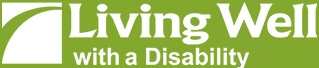 1987 – 2016 Living Well with a Disability Activity Timeline (Funding Source)
1987 Initial funding (CDC)
1990 Secondary Conditions Surveillance (CDC)
1993 First edition pilot (CDC & NIDRR)
1999 National randomized trial (CDC)
2001 Online facilitator training (CDC)
2001 Adopted by State Disability & Health Programs (CDC)
2001 Name in New Freedom Initiative
2002 Medicaid Waiver funding (CDC & CMS)
2005 Adopted by ADRC Network (CMS & AOA)
2005-6 Developed Working Well with a Disability (CDC)
2008 Spanish translation (CDC)
2010 Adopted by LA Care (CMS)
2011 Korean translation (NIDRR)
2015 Online development funding (NIDILRR)
2016 MMWR Health Disparities publication (CDC & NIDILRR)
Initial funding (CDC)
Secondary Conditions Surveillance (CDC)
First edition pilot (CDC & NIDRR)
National randomized trial (CDC)
Online facilitator training (CDC)
Adopted by State Disability & Health Programs (CDC)
Named in New Freedom Initiative
Medicaid Waiver funding (CDC & CMS)
Adopted by ADRC Network (CMS & AOA)
Developed Working Well with a Disability (CDC)
Spanish translation (CDC)
Adopted by LA Care (CMS)
Korean translation (NIDRR)
Online development funding (NIDILRR)
MMWR Health Disparities publication (CDC & NIDILRR)
2001
2016
1987
1990
1993
1996
1999
2002
2005
2008
2011
2014
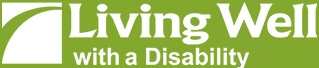 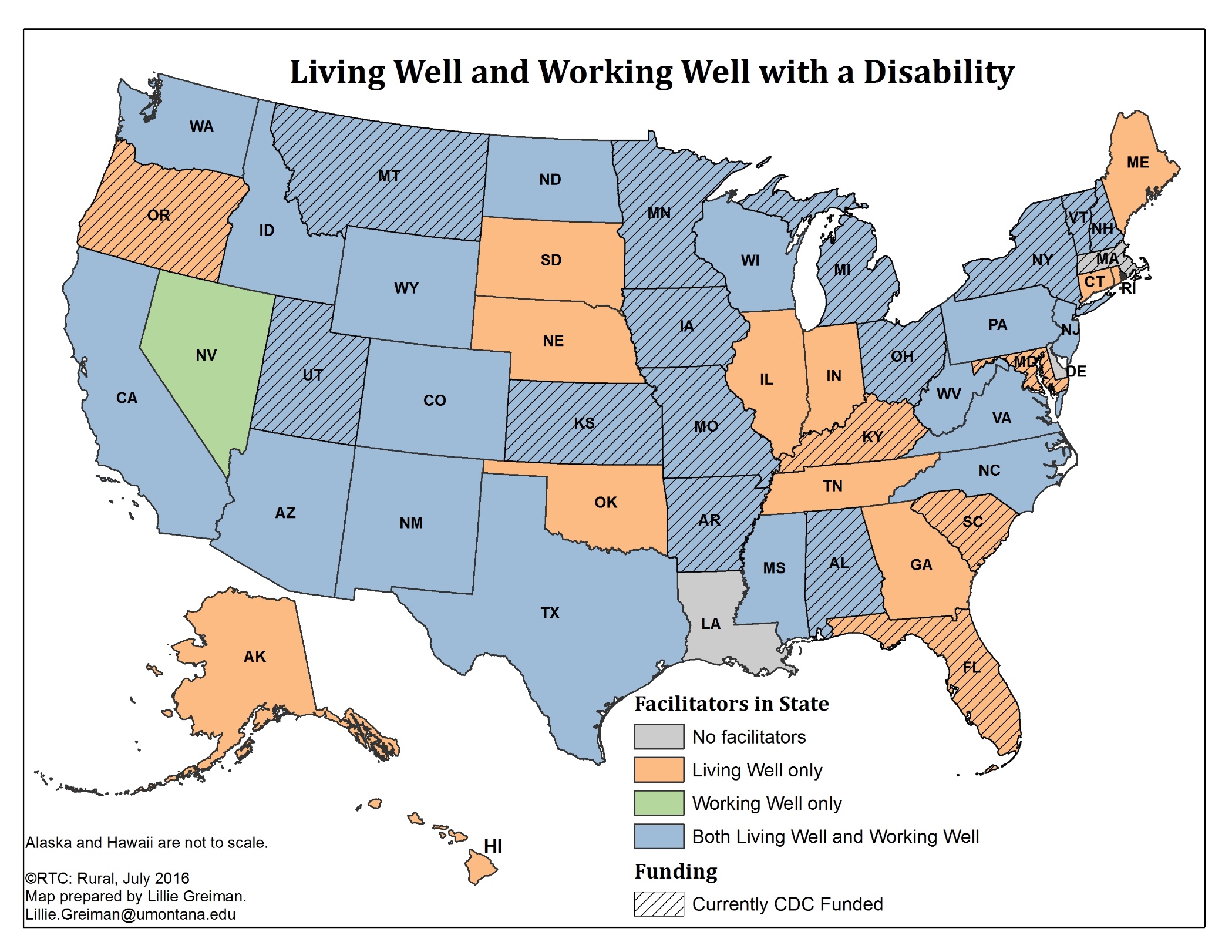 U.S. Map showing states with Living and Working Well sites
This U.S. Map shows states where RTC: Rural staff have trained Living Well and Working Well with a Disability facilitators. It also shows which states have a CDC Disability and Health State Program.
There are 46 U.S. States with Living Well with a Disability Facilitator. These states are: AL, AK, AZ, AR, CA, CO, CT, FL, GA, HI, ID, IL, IN, IA, KS, KY, ME, MD, MI, MN, MS, MO, MT, NE, NH, NJ, NM, NY, NC, ND, OH, OK, OR, RI, PA, SC, SD, TN, TX, UT, VT, VA, WA, WV, WI, WY .
Of these 46 U.S. States, 29 also have a Working Well with a Disabilty facilitator: AL, AZ, AR, CA, CO, ID, IA, KS, MI, MN, MS, MO, MT, NH, NJ, NM, NY, NC, ND, OH, PA, TX, UT, VT, VA, WA, WV, WI, WY, and  17 only have Living Well facilitator(s): AK, CT, FL, GA, HI, IL, IN, KY, ME, MD, NE, OK, OR, RI, SC, SD, and TN.
Nevada has only Working Well with a Disability facilitators (i.e., no Living Well facilitators).
The three states without Living Well or Working Well facilitators include: MA, LA, and DE.
The 19 currently funded CDC Disability and Health State Programs are in: AL, AR, FL, IA, KS, KY, MD, MA, MI, MN, MO, MT, NH, NY, OH, OR, SC, UT, and VT. 
Thirteen of the CDC Disability and Health Programs are in states with a Living Well and Working Well facilitator (AL, AR, IA, KS, MI, MN, MO, MT, NH, NY, OH, UT, and VT; five of the CDC Disability and Health Programs are in states with only a Living Well facilitator (FL, KY, MD, SC and UT) ; and MA is the only state with a CDC Disability and Health Program that does not have a Living Well or Working Well facilitator.
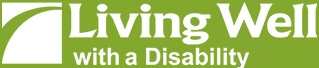 81
Summary of Map
From February 1995 to May, 2016, RTC: Rural staff trained 1,181 Living Well with a Disability (LWD) facilitators in 46 states, who served more than 9,448 adults with disabilities. 

Since 2002, 753 LWD facilitators in current and previous CDC Disability and Health funded states reached over 6,024 workshop participants, whose symptom-free days are estimated at having increased by 71,685 days.

Since 2010, RTC: Rural staff trained 238 Working Well with a Disability (WWD) facilitators in 30 states, who served more than 1,904 adults with disabilities.
What do we mean when we say disability?
The International Classification of Functioning, Disability and Health is a framework for describing the continuum of function and disability. (WHO 2001)
 In this model, disability is not considered an illness
Unlike previous models of disability, this framework considers not only bodily function but also the disabling characteristics of social, cultural and environmental contexts.
Disability is seen as a dynamic interaction between a person and these contexts.
In environments that are inclusive, such as those that include accessible built environments or social structures that support participation for all people, a person with a functional limitation may not experience that limitation as a disability.
Secondary Conditions: Health risks associated with disability
Poorer overall health.
Less access to adequate health care.
Pain and fatigue.
Mental health issues, such as depression.
Engaging in risky health behaviors including smoking.
"Those physical, medical, cognitive, emotional, or psychosocial consequences to which persons with disabilities are more susceptible by virtue of an underlying condition, including adverse outcomes in health, wellness, participation, and quality of life" (Hough, 1999, p. 186).
What are Living Well and Working Well?
Living and Working Well are goal-oriented health promotion programs for people with disabilities.
Living Well focuses on developing a healthy and balanced lifestyle to meet quality of life goals.
Working Well focuses on developing healthy habits that support employment goals.
Each program was developed in collaboration with consumers to ensure their relevance to actual health needs.
The Independent Living philosophy is central to the curriculum.
Working toward my goals is hard, but I feel so much better when I do it.
How Does Living Well Work?
Living Well With A Disability is a 10-week workshop for groups of 8-10 people. 
Sessions are two hours long, meet once a week and are led by peer facilitators.
Peer facilitators have been through the program and can offer support and mentorship to participants.
Facilitators guide participants using a self-help workbook.
Living Well Workshop Goals and Content
The Living Well workshop begins by developing basic goal setting skills.
Each chapter in the workbook builds on the next.
As participants progress through the workshop, they get to test their skills within a supportive peer community.
The building blocks of healthy communication and healthy reactions to stressful situations are learned early to support additional skills.
Living Well Workshop Goals and Content, Cont’d.
The Living Well workshop provides accurate information about healthy lifestyle habits including exercise and nutrition.
The program helps participants build the skills to find information for themselves and advocate for their needs.
The workshops are interactive and participants have the chance to ask questions and share ideas for maintaining lifestyle changes.
Personal Benefits of Living Well
Taking the Living Well class developed my awareness of ways to better my life.
Compared to pre-workshop measures, following the workshop participants reported:
Fewer symptom days across physical and mental health symptoms (Health Related Quality of Life – 14)
Reductions in activity limitation  due to secondary conditions (Secondary Conditions Surveillance Instrument)
Improvements in health behavior (Health Promoting Lifestyle Profile II)
Improved Life Satisfaction (Behavior Risk Factor Surveillance System item)
Ravesloot, Seekins & White (2005) Living Well with a Disability Health Promotion Intervention:  Improved Health Status for Consumers and Lower Costs of Healthcare Policymakers. Rehabilitation Psychology, 50(3), 239-245.
Third-Party Payer Benefits of Living Well
Compared 2-month retrospective recall of healthcare utilization (outpatient visits, emergency room visits, outpatient surgeries and inpatient hospital days) before and after the workshop.  Converted visits to healthcare costs using 1998 Medicare reimbursement rates.
Program outcome = $3,227 savings per person
Study-wide cost savings (n=188) = $494,628 over six months
By May 2015, LWD as implemented by 279 community-based agencies in 46 states to approximately 8,900 persons with disabilities. On the basis of the 6-month cost savings observed in the field trial, these community applications are estimated to have saved as much as $28.8 million, which would have been incurred since February 1995 by health care payers without program implementation.
Ravesloot, Seekins, Traci, Boehm, White, Witten, Mayer & Monson (2016).   Living Well with a Disability, a self-management program. MMWR, 65 (01), 61-67.
“ The 10-week (LWD) program allows individuals with disabilities to create a healthy lifestyle plan, unique to their desires and strengths, to overcome every day and ongoing challenges, and to reach  meaningful life goals. “
Implementing the Program
Facilitator training
Peer facilitators are trained in in-person or online classroom settings.
Program delivery
Workshops are held at local service providers such as Centers for Independent Living.
Capacity building
Community stakeholders support program implementation through consumer referrals, funding support and help in providing facilities or coordination services.
Information and Facts
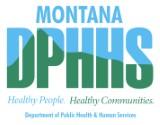 See Public Health Differently1 is a communication plan of the Montana Department of Public Health and Human Services; the plan leverages partners statewide to promote health and wellness programs to Montanans.
LWD and WWD are included with other programs, such as Diabetes Prevention and Self Management Education Programs, Arthritis Programs, and the Quit Line.
Traditional partners share the HP2020 DH-8 objective with CILs and other disability organizations. 
Coordination of cross-cutting strategies increases the inclusion of people with disabilities in available local health and wellness programs overall.  
Participation rates of Montanans with disabilities
11.5%  Montana Breast and Cervical Cancer Screening Program
29.0%  CVD/Diabetes Prevention Program
41.2%  Montana Tobacco Quit Line
100% Living and Working Well with a Disability
2HP2020 DH-8. Reduce the proportion of adults with disabilities aged 18 and older who experience physical or program barriers that limit or prevent them from using available local health and wellness programs
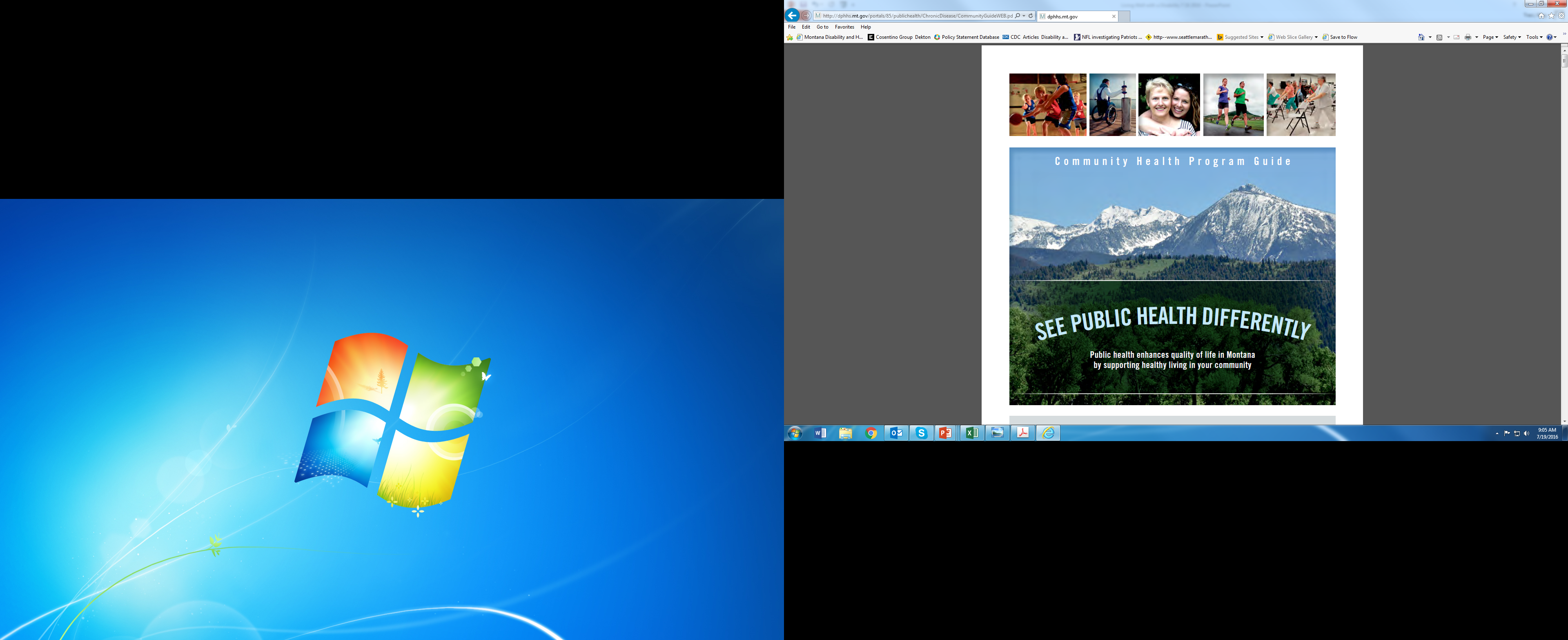 1Guide Available at: ChronicDiseasePrevention.mt.gov    
Community Health Program Guide – 
Downloadable PDF
Accessible/large print version available
Interactive Map
Accessible list – searchable by county/program name
Living Well with a Disability and Health Behavior Change
Stages
Preparation
Pre-Contemplation
Contemplation
Action
Maintenance
Processes
Cognitive
Behavioral
Selected CDC Funded Programs
RTC: Rural, The University of Montana

Stages: Pre-Contemplation; Contemplation; Preparation; Action; Maintenance
Cognitive Processes Stages: Pre-Contemplation; Contemplation; Preparation
Behavioral Processes Stages: Preparation; Action; Maintenance
Peer support to increase awareness and motivation Stages: Pre-Contemplation; Contemplation; Preparation; Action; Maintenance
Goal Setting Stages:  Contemplation; Preparation; Action; Maintenance
Training Stages: Preparation; Action; Maintenance
Advocacy Stages: Preparation; Action; Maintenance
Reinforcement: Action; Maintenance
Living Well with a Disability Stages: Pre-Contemplation; Contemplation; Preparation; Action; Maintenance
Personalized Exercise Program (PEP) Stages: Contemplation; Preparation; Action; Maintenance
Healthy Life Style Stages: Contemplation; Preparation; Action; Maintenance
Chronic Disease Self Management Stages:  Preparation; Action; Maintenance
Peer Support to Increase Awareness and Motivation
Goal Setting
Training
Advocacy
Reinforcement
Living Well with a Disability
Selected CDC Funded Programs
Personalized Exercise Program (PEP)
Healthy Life Style
Chronic Disease Self Management
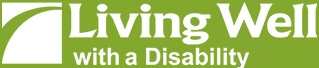 RTC: Rural, The University of Montana
Healthy Community Living Project1
Development project to expand the Living Well with a Disability program
Developing and evaluating two online programs that blend face-to-face and online learning using traditional (video) and social (Facebook) media.
The Community Living Skills program is using Self-Determination Theory (Deci & Ryan, 2000) to help people prepare for health self-management.
The Living Well in the Community program is adapting the Living Well with a Disability course content to an online blended learning format.
Twelve staff from eight CILs around the US are participating in an iterative participatory curriculum development process for program development.
1 ACL NIDILRR funded Disability and Rehabilitation Research Project (DRRP) 2015-2020 (HHS 90DP0073)
Resources
Living and Working Well Website:
http://www.livingandworkingwell.org/ 
Research reports and publications:
http://rtc.ruralinstitute.umt.edu/_rtcBlog/?page_id=5350
Acknowledgements
Independent Living Centers and their consumers 
Disability and Health Branch– NCBDDD
RTC: Rural
Montana Department of Public Health and Human Services
96
Roundtable Discussion Don Wright, MD, MPH Director, Office of Disease Prevention and Health Promotion
Healthy People 2020 Stories from the Field
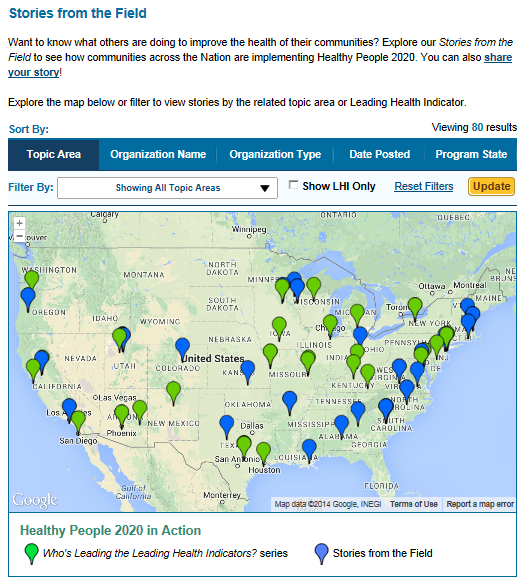 A library of stories highlighting ways organizations across the country are implementing Healthy People 2020
Healthy People in Action 
http://www.healthypeople.gov/2020/healthy-people-in-action/Stories-from-the-Field
Who’s Leading the Leading Health Indicators?  Webinar
Please join us on Thursday, September 22nd from 12:00 to 1:00 pm ET for a Healthy People 2020 Who’s Leading the Leading Health Indicators? webinar on Reproductive and Sexual Health.
 
Registration on HealthyPeople.gov available soon
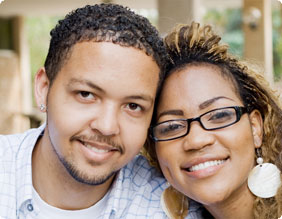 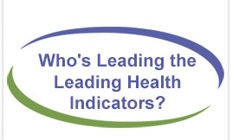 Progress Review Planning Group
Julie Weeks (CDC/NCHS)
Althea Grant(CDC/ONDIEH)
Bill Riley (NIH/OD)
Mitch Loeb (CDC/NCHS)
Jennifer Meunier    
      (CDC/NCBDDD)
Amanda Dudley  
      (CDC/NCBDDD)
Michael Fox (CDC/NCBDDDD)
Lisa Sinclair (CDC/NCBDDD)
Louis Quatrano (NIH/NICHD) 
Hugh Berry (ACL/NIDILRR)
Barbara Disckind (HHS/OWH)
Stan Lehman (CDC/OD)
Jennifer Villani (NIH/OD) 
Irma Arispe (CDC/NCHS) 
David Huang (CDC/NCHS)
Leda Gurley (CDC/NCHS)
Beth Pathak (CDC/NCHS)
Asel Ryskulova (CDC/NCHS)
Robin Pendley (CDC/NCHS) 
Jim Dahlhamer (CDC/NCHS)
Carter Blakey (HHS/ODPHP)
Angie McGowan (HHS/ODPHP)
Tiffani Kigenyi ((HHS/ODPHP)
Theresa Devine (HHS/ODPHP)
Caitie Blood (HHS/ODPHP)
Yen Lin (HHS/ODPHP)
Stay Connected
Web	      healthypeople.gov
			Email	      healthypeople@hhs.gov
			Twitter      @gohealthypeople
			LinkedIn     Healthy People 2020
			YouTube    ODPHP (search “healthy people”)
Join the Healthy People Listserv & Consortium
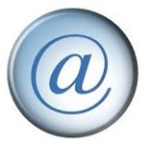 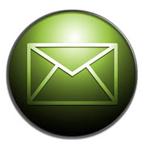 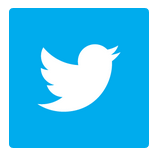 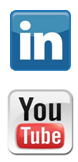